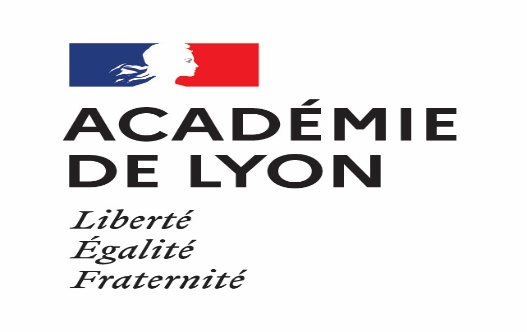 Baccalauréat professionnel installateur en chauffage, climatisation et énergies renouvelables « ICCER » session 2024
PRÉSENTATION DE LA SOUS-ÉPREUVE – E 32
« Travaux d’amélioration de l’efficacité énergétique et de dépannage  »
Unité E32
Coefficient 2
Durée 3 heures
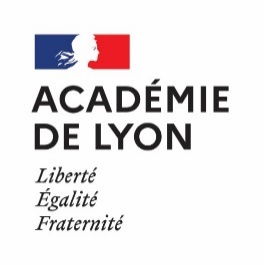 Baccalauréat professionnel installateur en chauffage, climatisation et énergies renouvelables « ICCER » session 2024
SOUS-ÉPREUVE - E 32 -
Unité – U32 -
EXTRAIT DU RÈGLEMENT D’EXAMEN (épreuves professionnelles)
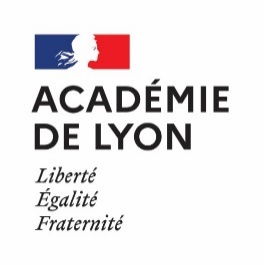 SOUS-ÉPREUVE - E 32 -
Unité – U32 -
La sous-épreuve vise les compétences en lien avec l’activité du pôle 3, successive à l’activité du pôles 1
Baccalauréat professionnel installateur en chauffage, climatisation et énergies renouvelables « ICCER » session 2024
Structure du référentiel ICCER
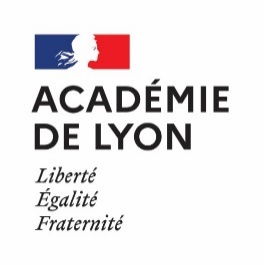 E32 : Travaux d’amélioration de l’efficacité énergétique et de dépannage
Baccalauréat professionnel installateur en chauffage, climatisation et énergies renouvelables « ICCER » session 2024
Finalité de la sous-épreuve
L’épreuve a pour objectif d’apprécier l’aptitude du (de la) candidat(e) à réaliser des interventions visant à l’amélioration de l’efficacité énergétique ou le dépannage d’une installation.
La sous-épreuve E32 a pour objet de valider tout ou partie des compétences en lien avec les savoirs associés :

C9 : Réaliser des opérations d’amélioration de l’efficacité énergétique	→	S1, S2, S3, S4, S6, S7, S8 

C10 : Réaliser des travaux de dépannage				→	S1, S2, S3, S4, S6, S7, S8 
	
C13 : Conseiller le client et/ou l’exploitant du système			→ 	S1, S2, S8
Les critères d’évaluation sont ceux définis dans le référentiel de compétences. 

L’évaluation du candidat sur ces critères s’appuie sur des indicateurs d’évaluation propres à chaque situation professionnelle.
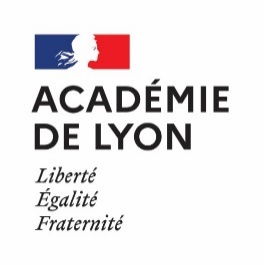 Baccalauréat professionnel installateur en chauffage, climatisation et énergies renouvelables « ICCER » session 2024
Modalités et contenu de la sous-épreuve
« Extrait du référentiel du diplôme »
La sous-épreuve E32 est composée de deux situations d’évaluation d’égale pondération.

Ces situations d’évaluation consistent, à partir d’une demande d’intervention et d’un dossier technique, à réaliser une intervention soit :
E32a : d’amélioration de l’efficacité énergétique d’une installation 
E32b : de dépannage d’une installation
Les activités menées dans le cadre de cette épreuve sont réalisées dans le centre de formation pour les candidats qui relèvent du Contrôle en Cours de Formation (mode CCF), en centre d’examen pour les autres candidats (mode ponctuel).
Les compétences sont évaluées dans un contexte professionnel conforme aux conditions de réalisation (secteurs d’activité, éléments d’environnement, ressources disponibles). Les compétences intègrent les savoirs associés.
On notera que pour effectuer les tâches demandées, d’autres compétences peuvent être mobilisées. En aucun cas, ces dernières ne seront évaluées dans cette sous-épreuve.
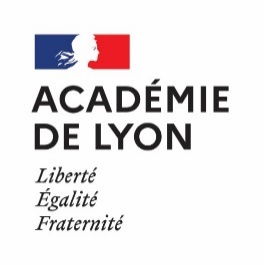 E32 : Travaux d’amélioration de l’efficacité énergétique et de dépannage
Baccalauréat professionnel installateur en chauffage, climatisation et énergies renouvelables « ICCER » session 2024
Modalités, conditions et contenu de la sous-épreuve
Modalités pour l’épreuve ponctuelle :
L’évaluation se déroule sur un plateau pédagogique en centre d’examen sous la forme d’une épreuve pratique, orale et écrite d’une durée cumulée de 3 heures :
Les sujets proposés devront permettre la répartition suivante des activités :
1ère situation - E32a : 1heure 30 pour l’intervention d’amélioration de l’efficacité énergétique d’une installation.
2ème situation - E32b : 1heure 30 pour l’intervention de dépannage d’une installation.

Dans le cadre de la rénovation du diplôme, les sujets proposés devront permettre de mobiliser et révéler les compétences opérationnelles des élèves et candidats pour  :

Prendre en charge et pratiquer l’intervention en toute sécurité,
communiquer oralement dans un langage adapté au champ et à la situation professionnelle,
réaliser des travaux, des opérations en temps limité impliquant l’exécution de tâches significatives du métier,
renseigner des documents.
Le support et les moyens :
Afin de pratiquer l’intervention, une installation didactique opérationnelle en cohérence avec le sujet proposé sera mise à disposition du candidat ainsi que l’outillage spécifique, les appareils de mesures, les EPI et les EPC adaptés aux opérations à réaliser.
Le candidat pourra avoir à sa disposition sur le lieu de l’intervention du plateau technique, un environnement et des ressources numériques (logiciels et/ou applications professionnelles libres de droits).
Conditions :
Pour les candidats extérieurs au centre d’examen, un temps de visite du plateau devra être proposé en amont de la sous-épreuve soit : 
individuellement (convocation 10 minutes avant le début de chaque épreuve),
en groupe (accueil et visite à une date et une plage horaire spécifiques avant le début de la première épreuve).
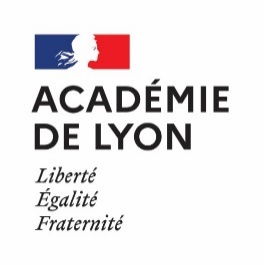 Baccalauréat professionnel installateur en chauffage, climatisation et énergies renouvelables « ICCER » session 2024
E32 : Travaux d’amélioration de l’efficacité énergétique et de dépannage
Contenu de la sous-épreuve
Un ou plusieurs sujets sont proposés pour chaque situation d’évaluation. 1ère situation : E32a et 2ème situation : E32b. 
A partir d’un diagnostic préétabli et à travers le questionnement écrit et oral, le candidat réalise une intervention visant l’amélioration de l’efficacité énergétique d’une installation et une intervention de dépannage d’une installation. (Plusieurs mises en situations professionnelles doivent-être proposées. Les sujets peuvent ne pas avoir de lien entre eux).
Par conséquent, le candidat peut être amené à :
Prendre connaissance, analyser et exploiter les données techniques d’une installation
Appliquer une procédure de travaux d’amélioration et de dépannage
Identifier, déposer et remplacer le matériel défectueux
Recueillir les informations relatives au dysfonctionnement ou au défaut de performance
Expliquer les choix technologiques, le fonctionnement de l’installation, les contraintes techniques et règlementaires
Modifier une partie de l’installation
Emettre des hypothèses de défaillance ou de défaut de performance
Ajouter, remplacer un composant, un dispositif visant à améliorer l’efficacité énergétique de l’installation
Conseiller le client et/ou l’exploitant
Réaliser une opération ou un réglage d’ordre technique ou réglementaire
-
Respecter les règles de qualité, santé, environnement et de sécurité au travail
Vérifier le bon fonctionnement après l’opération
.....
A1 - Préparation des opérations à réaliser
A2 -  Réalisation des installations
A5 - Communication
A4 - Intervention d’amélioration et de dépannage
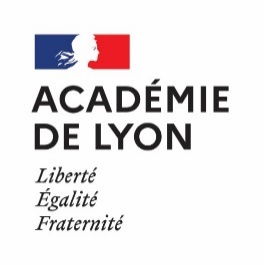 A3 - Mise en service d’une installation
Baccalauréat professionnel installateur en chauffage, climatisation et énergies renouvelables « ICCER » session 2024
E32 : Travaux d’amélioration de l’efficacité énergétique et de dépannage
Les tâches proposées sont adossées à l’activité A4 en lien avec l’activité A5 successive à l’activité A1.
« Les activités A2, A3 et A4 sont toujours précédées de l’activité A1. L’activité A5 est transversale et indispensable aux 4 autres activités ».
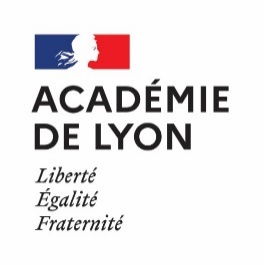 Baccalauréat professionnel installateur en chauffage, climatisation et énergies renouvelables « ICCER » session 2024
E32 : Travaux d’amélioration de l’efficacité énergétique et de dépannage
Relations activités – tâches - compétences – unité certificative U32 -
Cette sous-épreuve correspond aux tâches professionnelles de l’activité A4 et à tout ou partie des tâches professionnelles de l’activité A5 du référentiel des activités professionnelles :
Unité 32 
TRAVAUX D’AMÉLIORATION DE L’EFFICACITÉ
ÉNERGETIQUE ET DE DÉPANNAGE
Légende : 1 = Autonomie partielle ; 2 = Autonomie totale
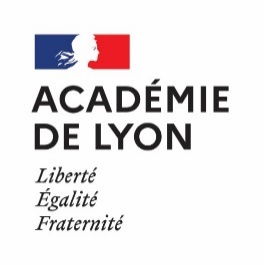 Baccalauréat professionnel installateur en chauffage, climatisation et énergies renouvelables « ICCER » session 2024
E32 : Travaux d’amélioration de l’efficacité énergétique et de dépannage
Sous épreuve E32 - Unité U32 : « de l’évaluation par compétences à la notation »
Activités/Tâches - Actions, critères et indicateurs d’évaluation de la performance, évaluation - notation
La notation de la sous-épreuve s’obtient à partir de la grille nationale d’évaluation par compétences élaborée et transmise par l’inspection générale de l’éducation, du sport et de la recherche publiée dans la circulaire nationale d’organisation de l’examen. La ou les compétence(s) mobilisée(s) dans chaque questionnement du sujet de l’épreuve doivent donc être repérée(s).
ÉVALUATION ÉPREUVE E32
« Extrait de la grille nationale épreuve E32 »
+
« L’ordre des situations n’a pas de chronologie imposée »
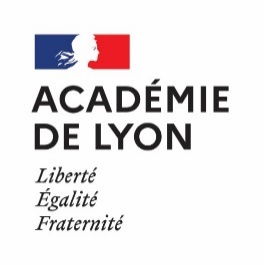 E32 : Travaux d’amélioration de l’efficacité énergétique et de dépannage
Baccalauréat professionnel installateur en chauffage, climatisation et énergies renouvelables « ICCER » session 2024
Sous épreuve E32 - Unité U32
Mise en situation professionnelle
Scénarisation des sujets pour les situations E32a et E32b
La sous épreuve E32 : se déroule sur les plateaux techniques des centres de formation ou des centres d’examens désignés. Elle devra permettre une mise en situation professionnelle contextualisée, au plus près des réalités de terrain pour :
1ère SITUATION D’ ÉVALUATION : E32a
La réalisation de travaux ou d’opérations 
d’amélioration de l’efficacité énergétique d’une installation :

Sanitaire
de chauffage
de climatisation (hors intervention sur le circuit thermodynamique nécessitant la manipulation du fluide frigorigène)

Compétences évaluées : C9 et C13
2ème SITUATION D’ ÉVALUATION : E32b
La réalisation de travaux de dépannage d’une installation :

Sanitaire
de chauffage
de climatisation (hors intervention sur le circuit thermodynamique nécessitant la manipulation du fluide frigorigène)


Compétences évaluées : C10 et C13
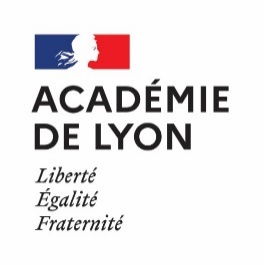 Baccalauréat professionnel installateur en chauffage, climatisation et énergies renouvelables « ICCER » session 2024
E32 : Travaux d’amélioration de l’efficacité énergétique et de dépannage
Mise en situation professionnelle
Modalités et moyens de scénarisation de la sous-épreuve et évaluation U32
Activité/Tâches - Questionnement – Cheminement - Guidage
Compétences mobilisées et savoirs convoqués
ÉVALUATION
DES MOYENS
ACTIONS
INDICATEUR D’ÉVALUATION
QUELS POTENTIELS ?
1ère SITUATION
E32a
Intervention d’amélioration de l’efficacité énergétique
A partir des  moyens et des équipements : installations opérationnelles, maquettes didactiques sur le plateau pédagogique. Des ressources techniques, numériques, documents de suivi de l’installation, documentations techniques des équipements et des appareils, de données  techniques, d’extraits de la réglementation et ou de  normes en vigueur...
UN SCÉNARIO lié à
chaque problématique
DES ACTIVITÉS contextualisées, des tâches à exécuter, des compétences mobilisées
QUEL CONTEXTE PROFESSIONNEL ?
Intervention de dépannage
E32b
2ème SITUATION
Exemples de sites ressources (non exhaustifs) :
https://expertises.ademe.fr/
https://eduscol.education.fr/sti/actualites/aqc-agence-qualite-construction
UNITÉ U32
Baccalauréat professionnel installateur en chauffage, climatisation et énergies renouvelables « ICCER » session 2024
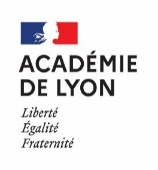 E32 : Travaux d’amélioration de l’efficacité énergétique et de dépannage
La commission d'évaluation :
La commission d’évaluation est composée de professeurs d’enseignement professionnel.
Des professionnels (tuteur ou autre professionnel) peuvent y être associés.
 
À l’issue de la situation d’évaluation, la commission d’évaluation constitue pour chaque candidat un dossier comprenant :
le document relatif à la description de la situation d’évaluation 
l’ensemble des documents produits par le candidat 
la grille nationale d’évaluation renseignée avec la proposition de note
 
La grille nationale d’évaluation, mise à jour par l’Inspection générale de l'éducation, du sport et de la recherche, est diffusée aux établissements et aux centres d’examens par les services des examens et concours. 
L’ensemble du dossier (au format papier ou numérique), relatif à la situation d’évaluation est tenu à la disposition du jury et de l’autorité académique jusqu’à la session suivante.
Baccalauréat professionnel installateur en chauffage, climatisation et énergies renouvelables « ICCER » session 2024
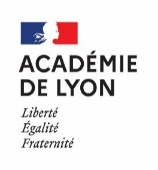 E32 : Travaux d’amélioration de l’efficacité énergétique et de dépannage
Les sujets « 0 »
Les 4 sujets présentés sont donnés à titre d’exemples de ce qui pourrait être proposé dans le cadre de la rénovation du diplôme pour la sous-épreuve d’examen « E32 » du baccalauréat « ICCER ».

Les mises en situation professionnelle, les outils de la communication et les thématiques abordés dans les sujets de cette sous-épreuve doivent montrer encore notre volonté d’impulser et conduire le changement au regard des enjeux climatiques et écologiques avec l’intégration systématique des problématiques liées à l’efficacité énergétique des installations, à l’évolution technologique et également, afin de répondre aux besoins exprimés par les professionnels.

Ces exemples peuvent servir de base pour la proposition de sujets d’examen en lien avec cette sous-épreuve sous la forme ponctuelle que devra produire chaque centre d’examens en académie.
Ils peuvent également servir de guide pour les mises en situation dans le cadre du contrôle en cours de formation mis en place en établissement. 
Les sujets proposés devront être adaptés en fonction des équipements opérationnels sur les plateaux techniques en établissement ou dans le ou les centres d’examens désignés en académie.

Le groupe de travail de l’académie de LYON
Eric GIROUD IEN STI